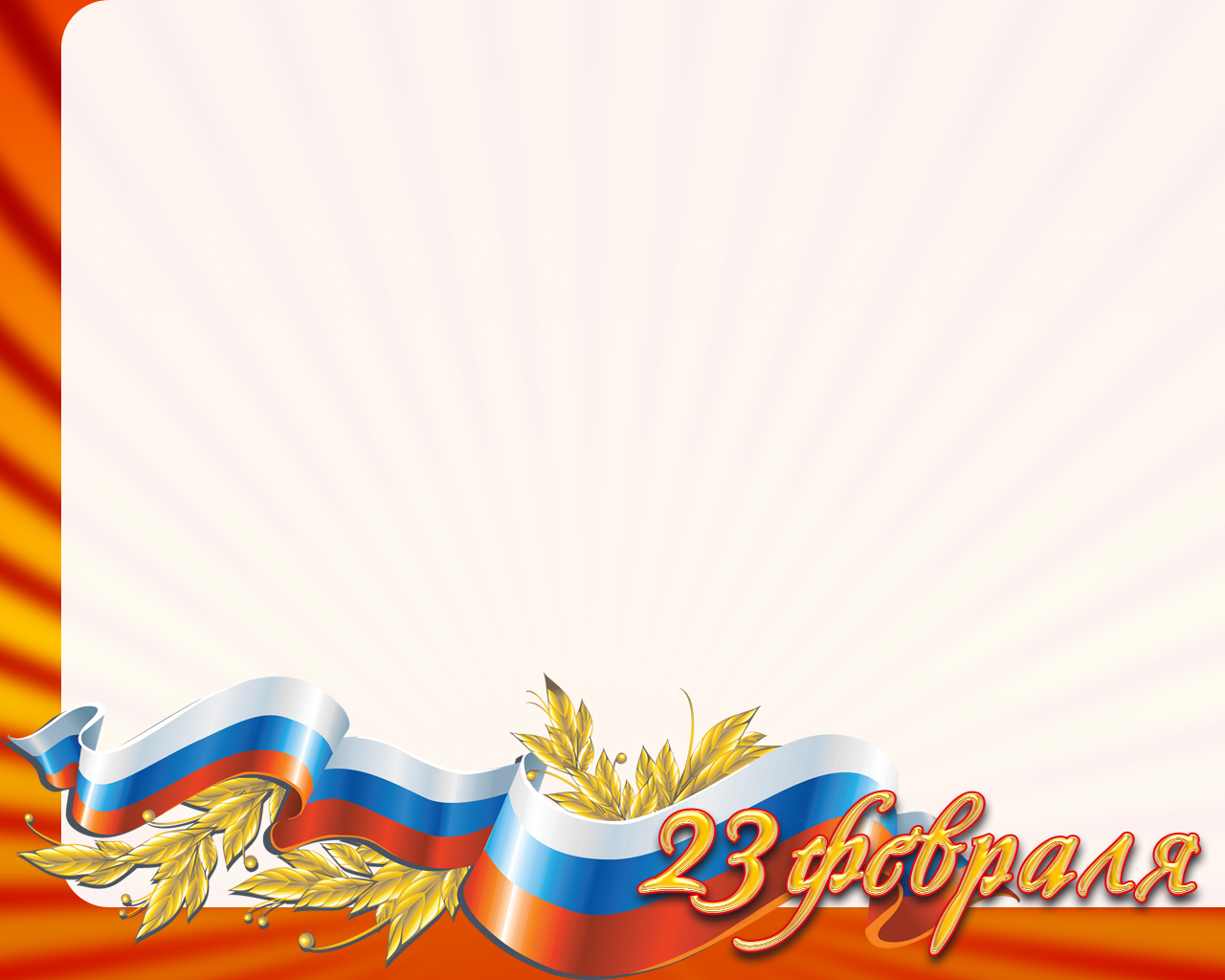 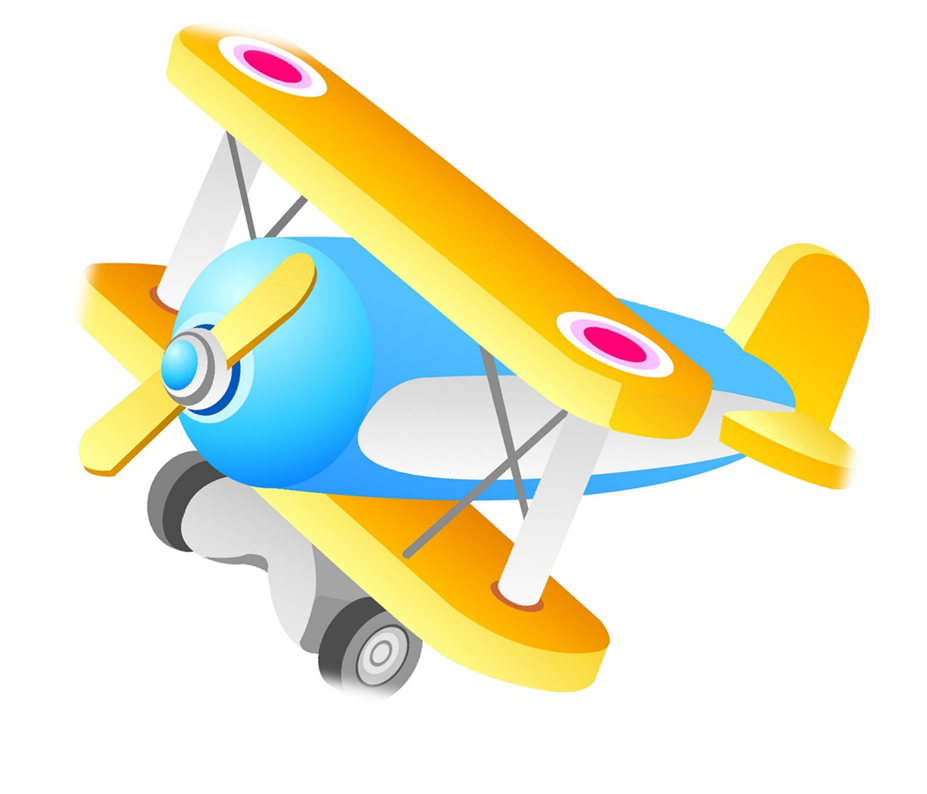 Мастер – класс: «Самолет для папы» - подарок на 23 февраля!
Выполнили:  Кригер С.В.
                        Миронович М.В.
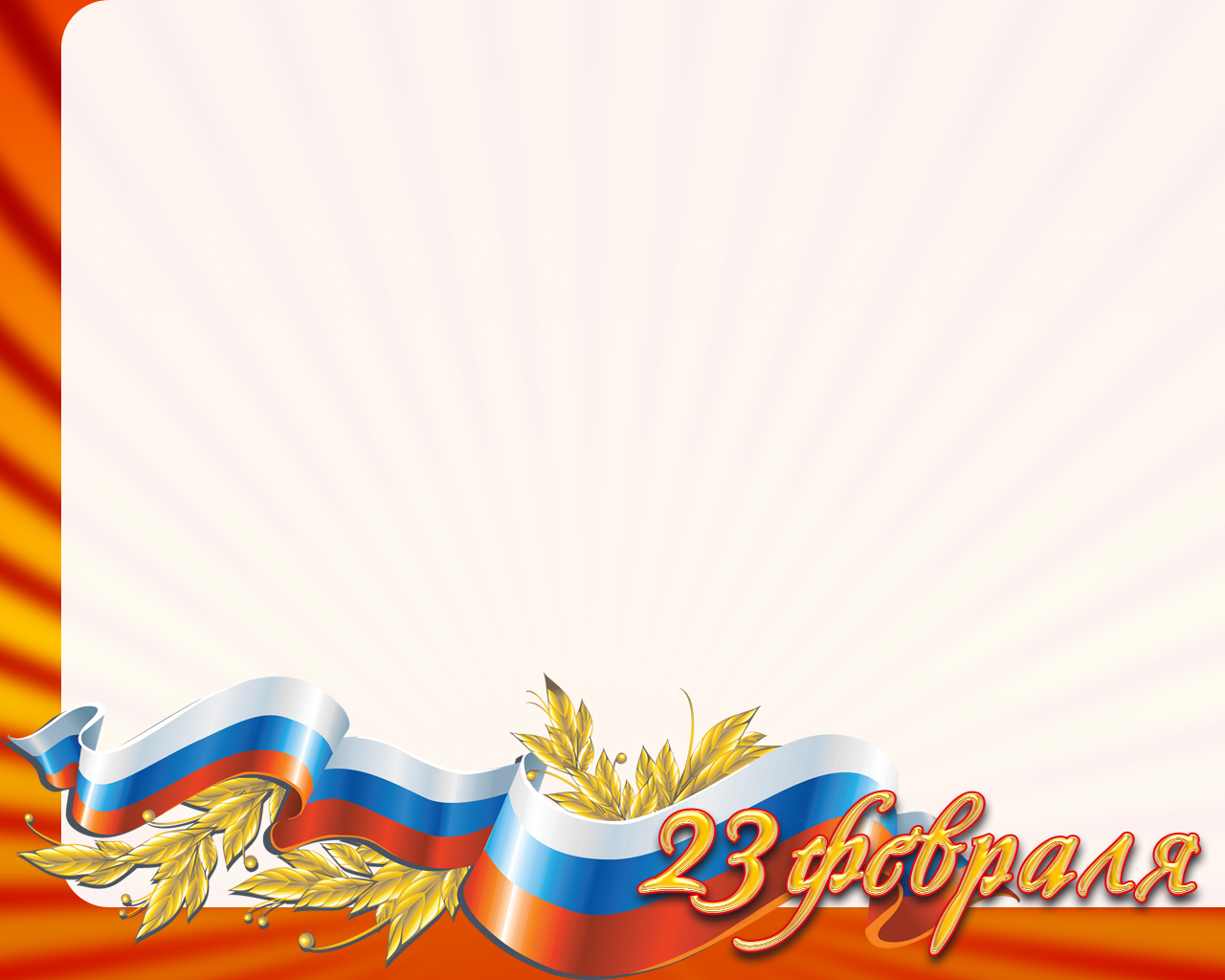 Приближается праздник День Защитника Отечества. Все ждут праздник и готовят подарок! И мы не исключение!
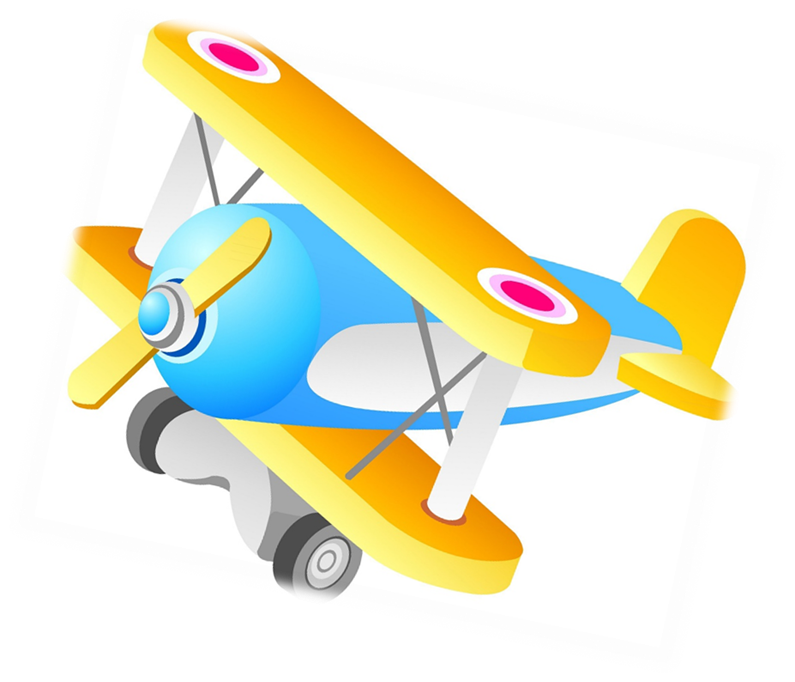 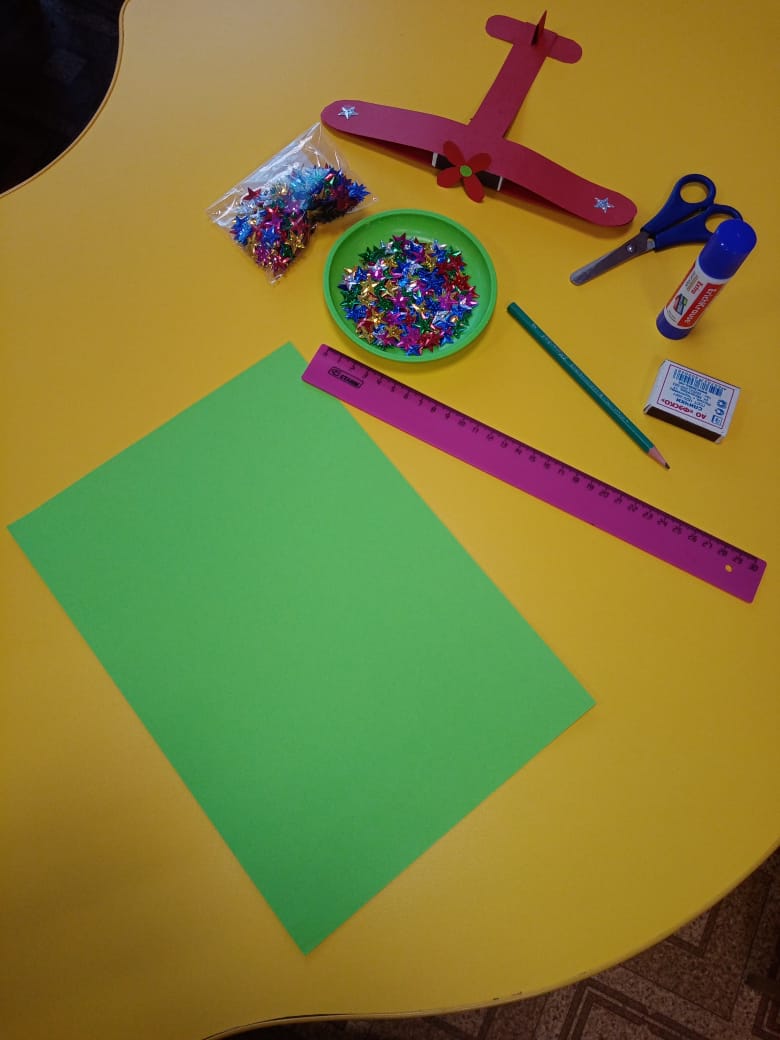 Предлагаю Вашему вниманию в подарок папе мастер класс по изготовлению самолета.
Для поделки нам понадобится: клей, цветной картон, простой карандаш, спичечный коробок и цветная бумага, украшения для декора.
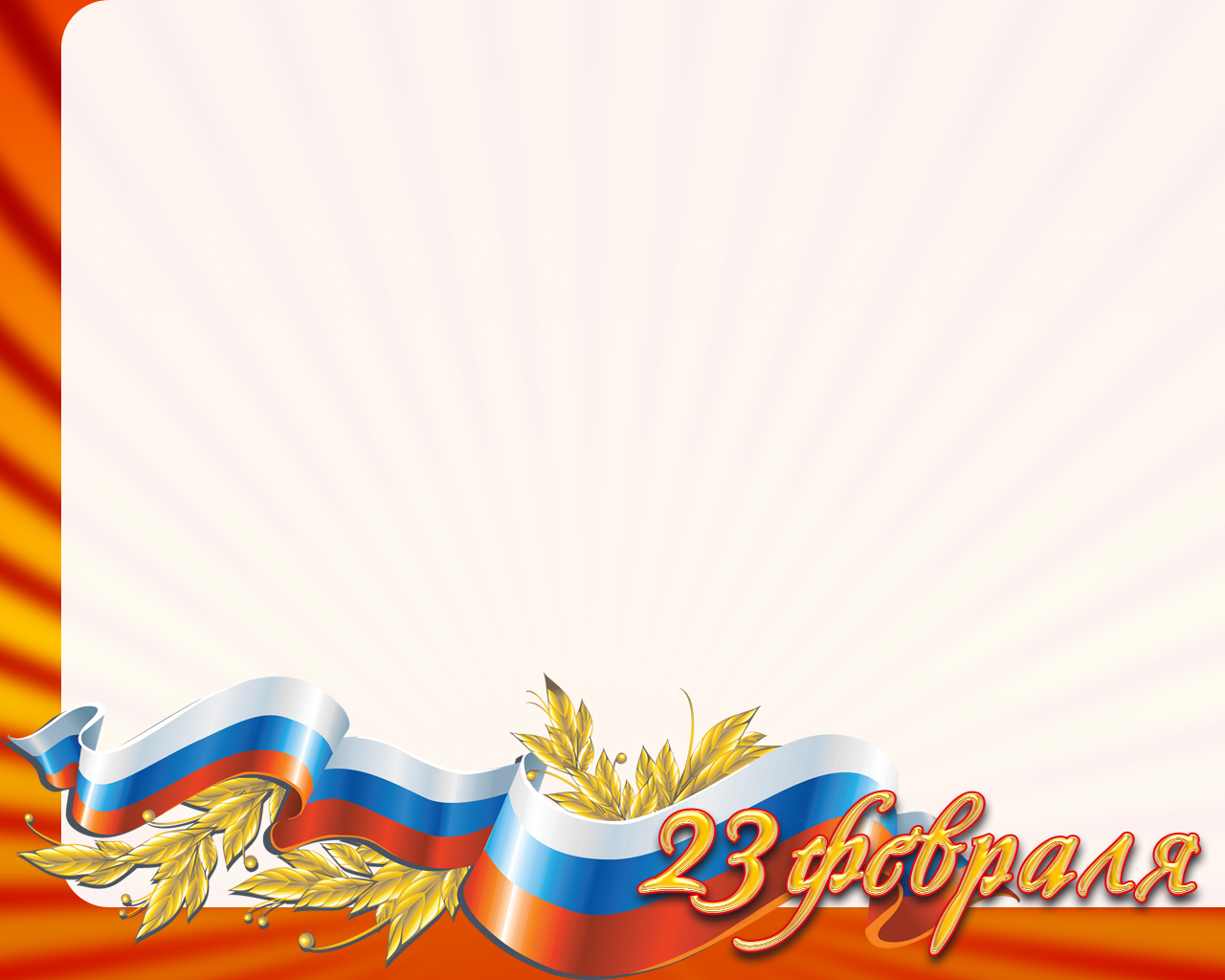 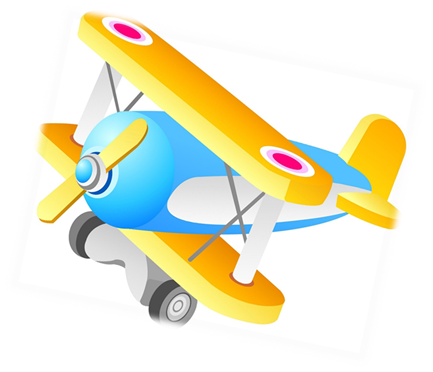 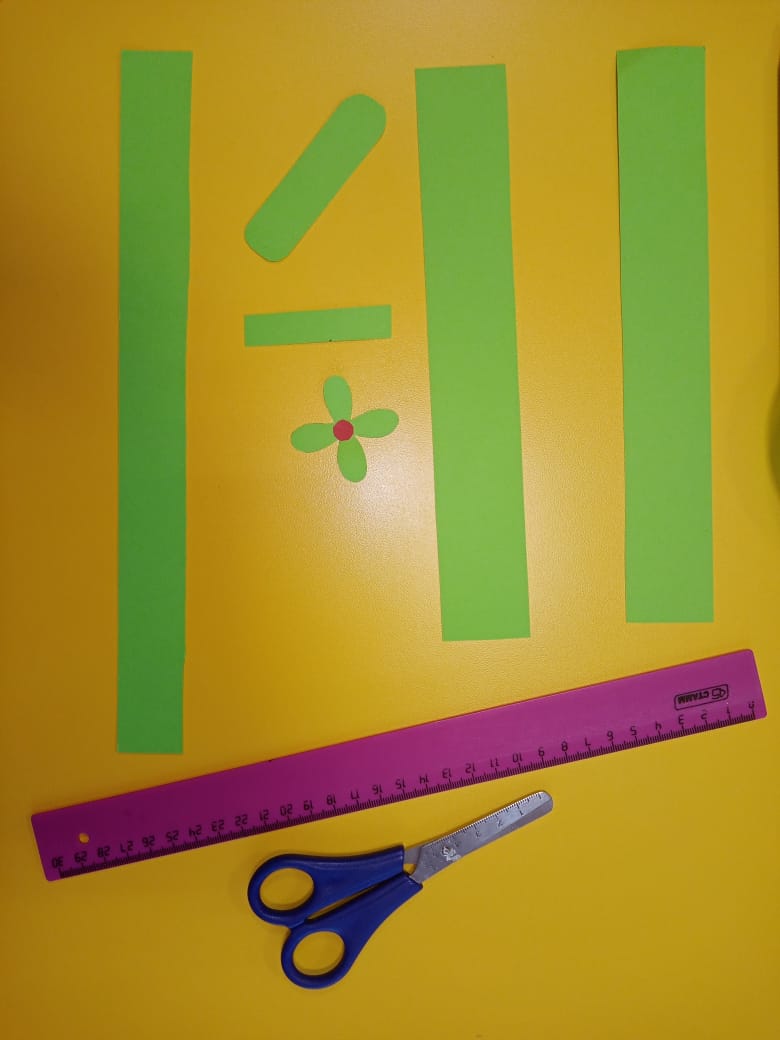 Размечаем картон : от края листа необходимо отрезать одну узкую полоску (около 2 см в ширину), длина которой равна длине этого листа.
Для хвостового оперения вырезаются ещё две узких и коротких полоски. Вырезаем детали для самолета.
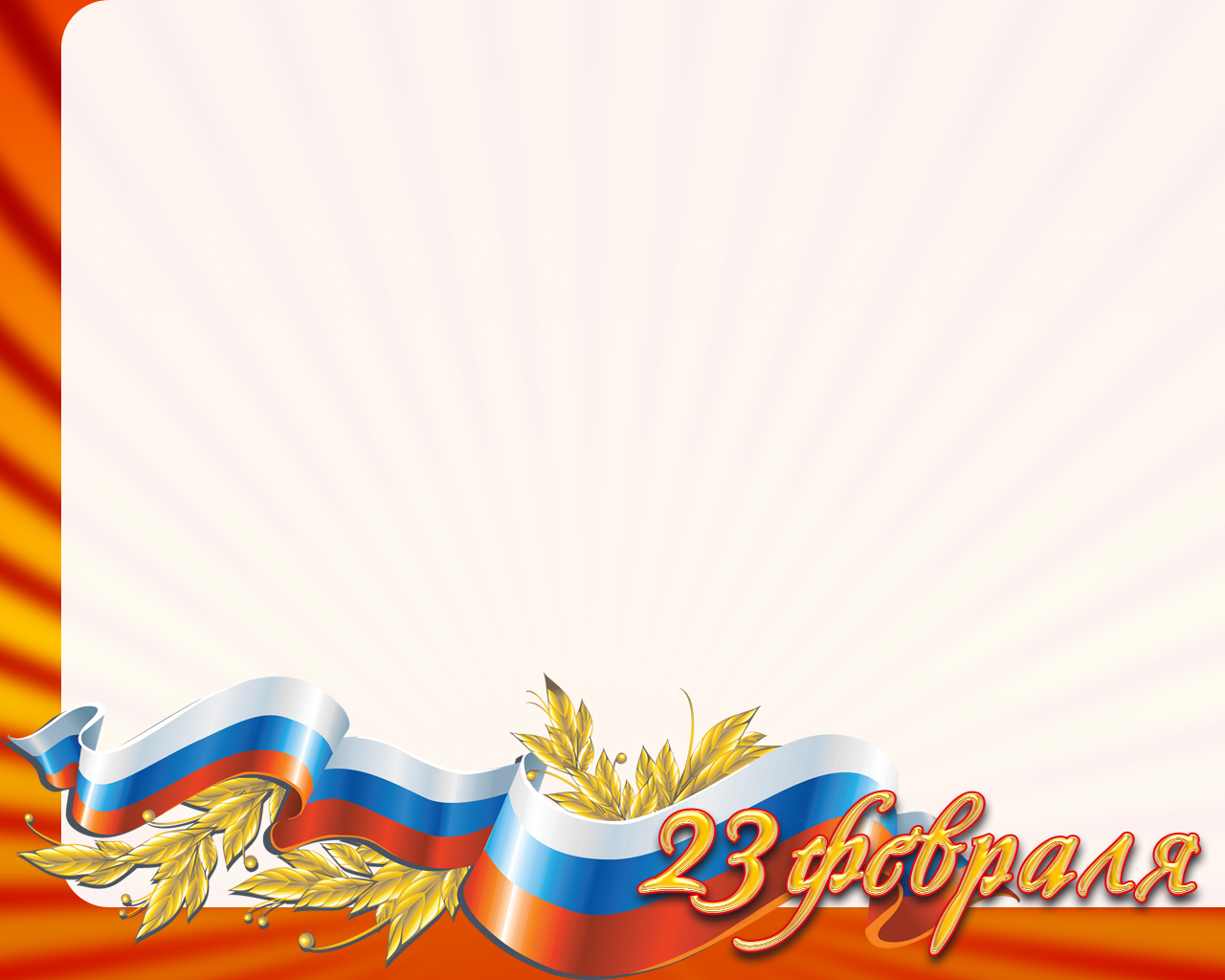 Хвостовой оперение выполняется следующим образом:
Другую короткую полоску необходимо сложить
Пополам, отогнув по 0,5 см с каждой стороны и приклеить получившуюся деталь на заднюю часть хвоста.
Одну короткую узкую полоску с скругленными уголками вклеивается внутрь согнутой пополам полосы, выполняющую роль хвоста.
Согнув самую длинную полоску, приклеиваем её к спичечному коробку, выполняющему роль корпуса будущего самолета.
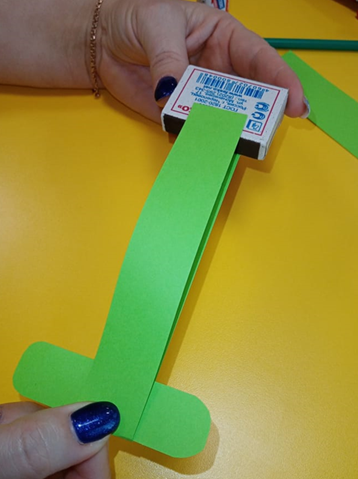 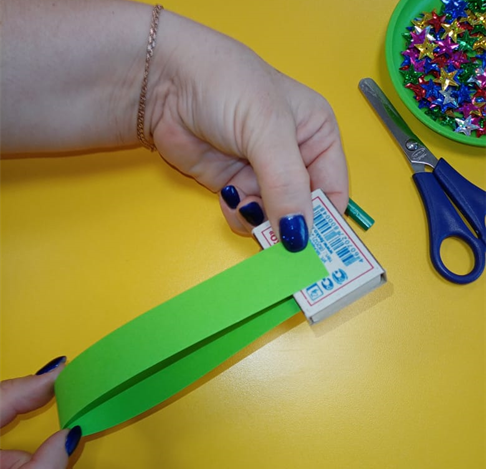 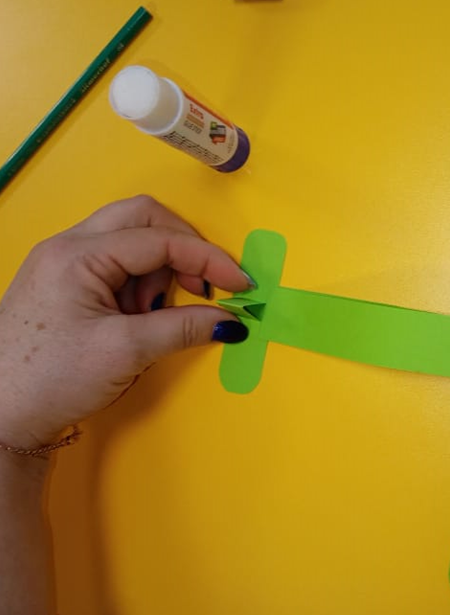 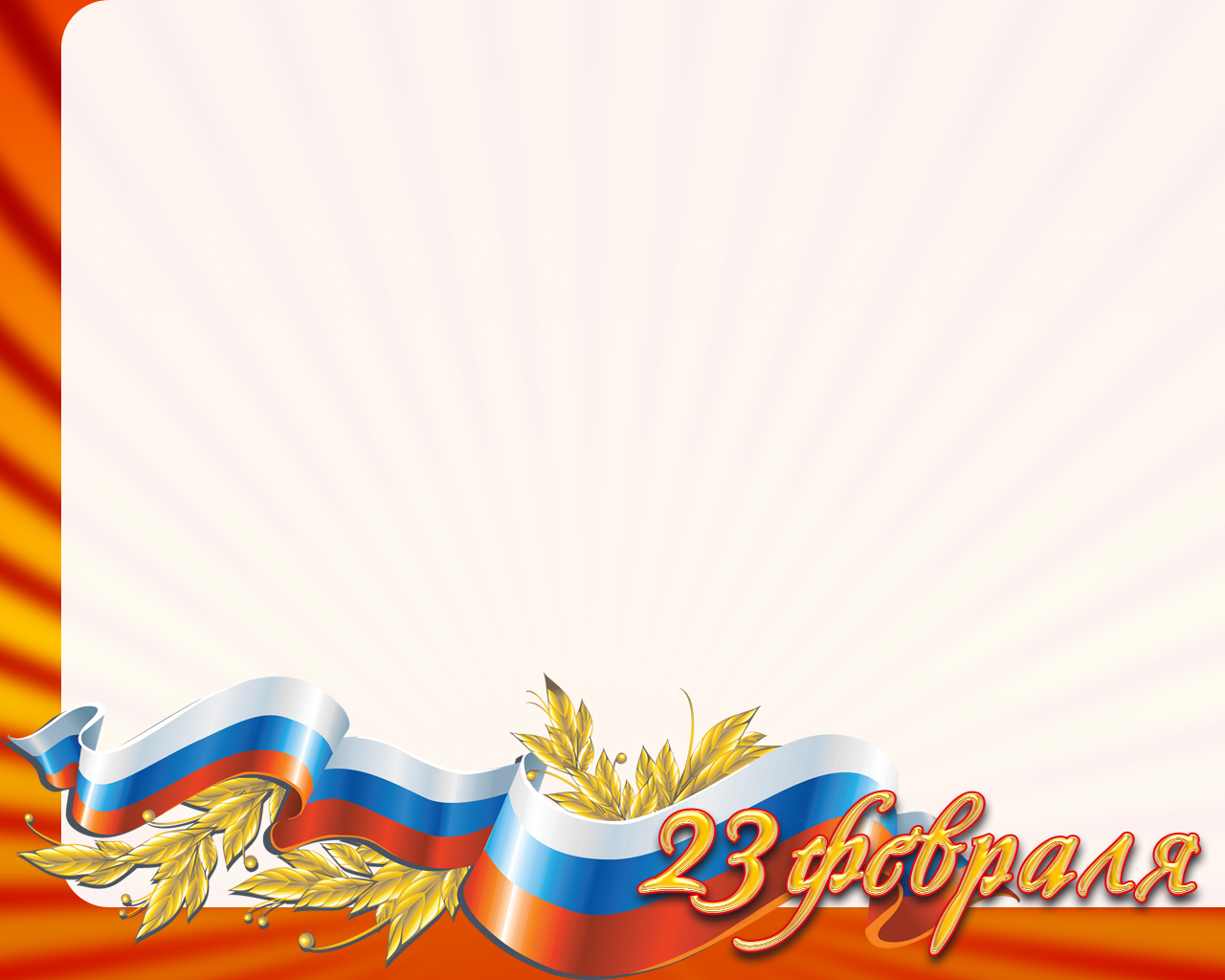 Для крыльев потребуется две полосы картона, ширина которых должна соответствовать ширине спичечного коробка.
Скруглив уголки у заготовок, приготовленных для крыльев сверху и снизу спичечного коробка приклеиваем крылья самолета.
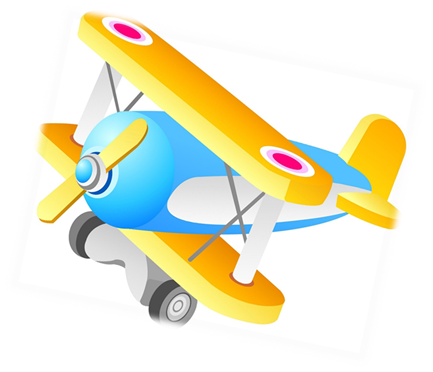 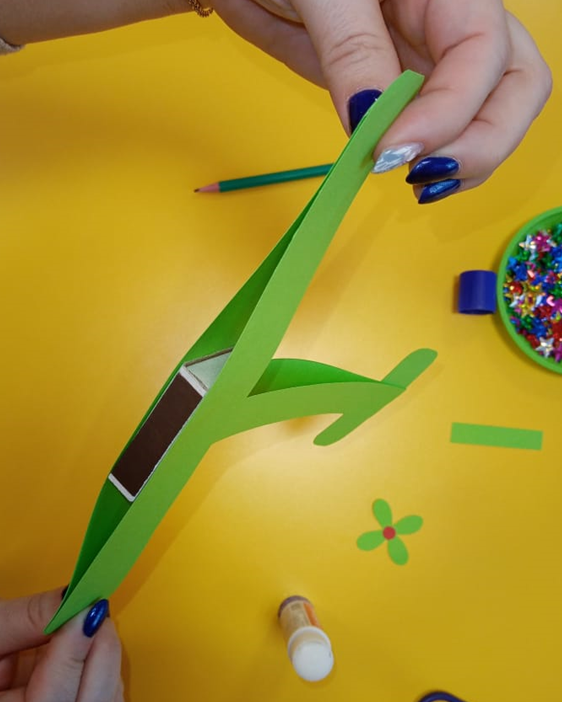 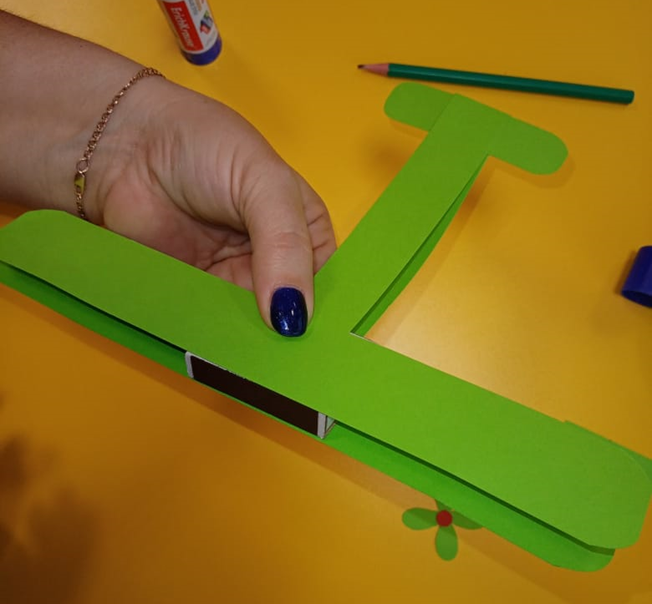 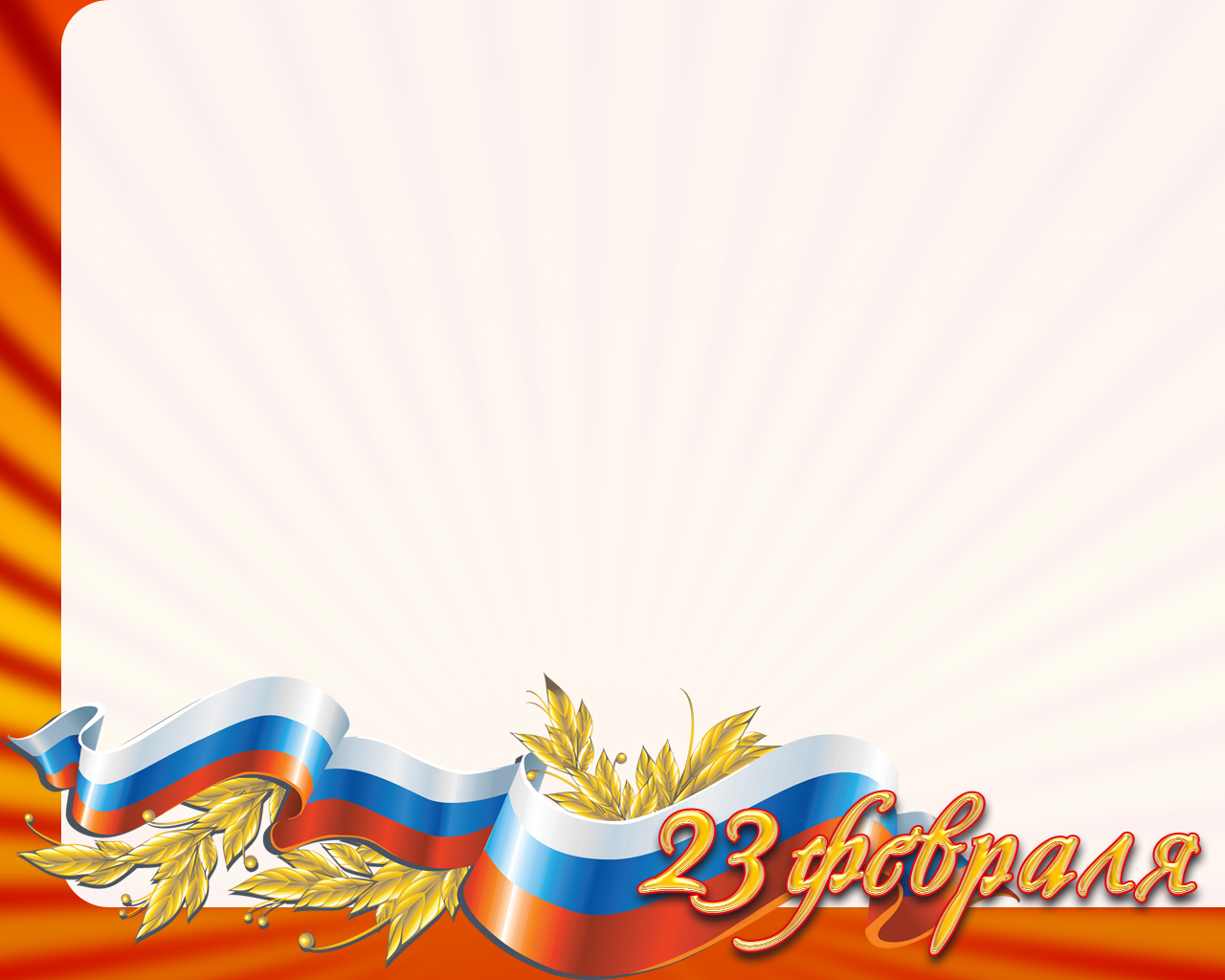 Из цветной бумаги вырезаем пропеллер, прикрепляем к середине коробки.
Большие звездочки размещаем на крыльях самолета.
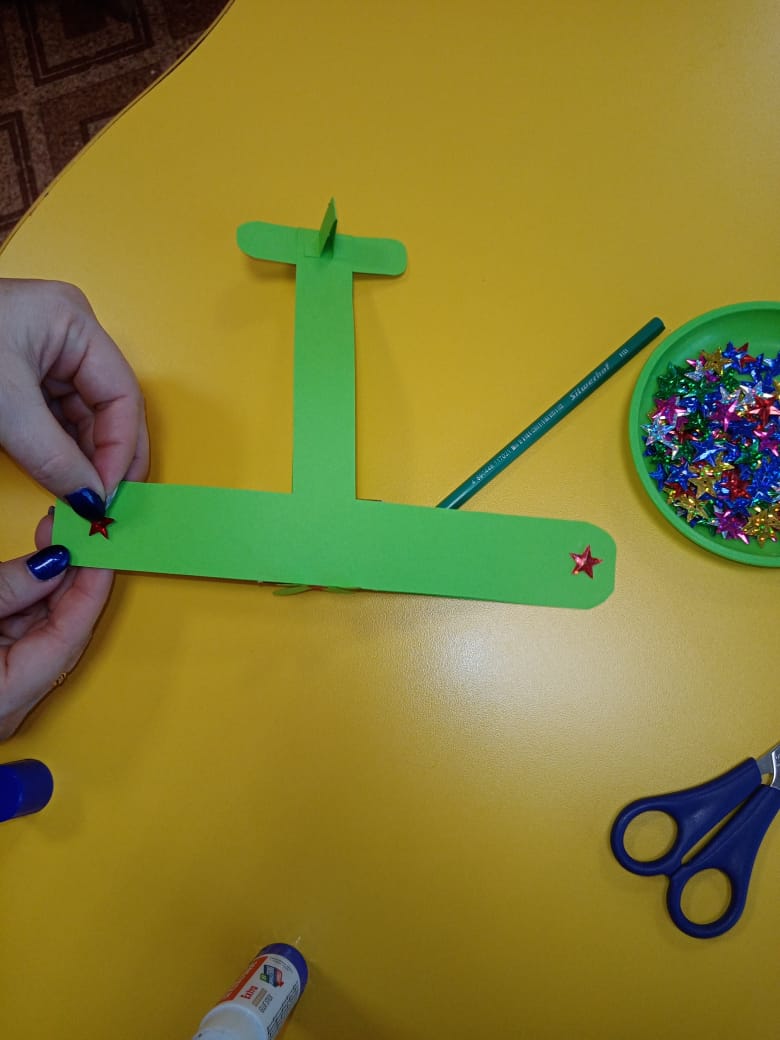 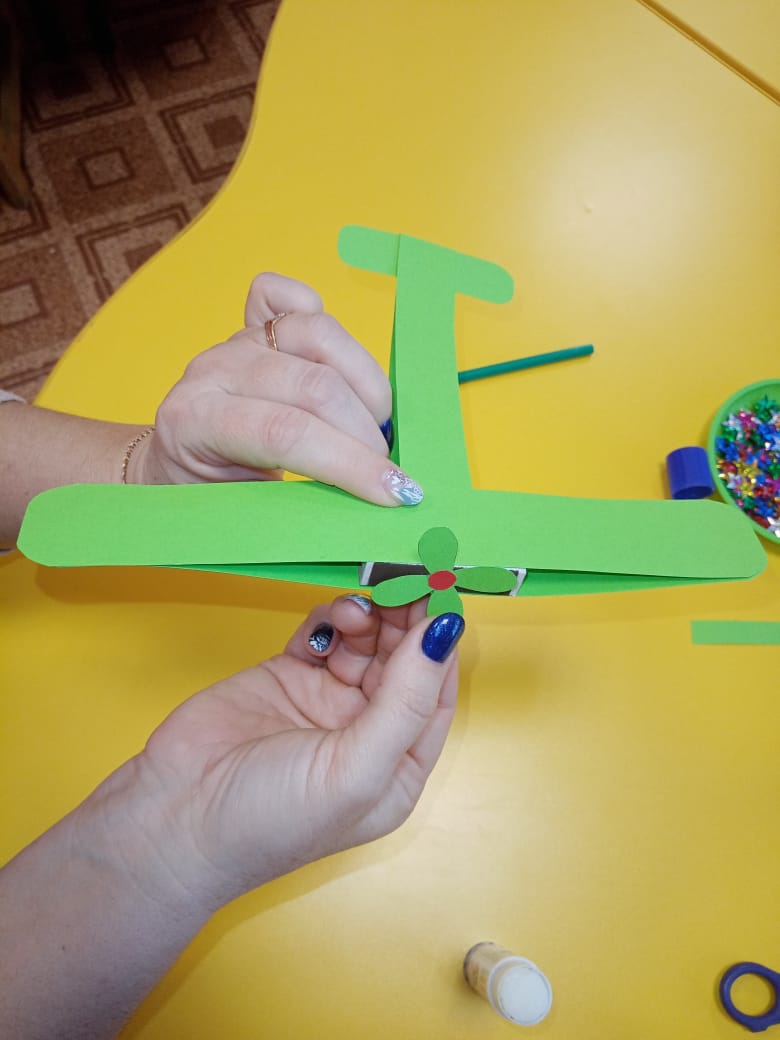 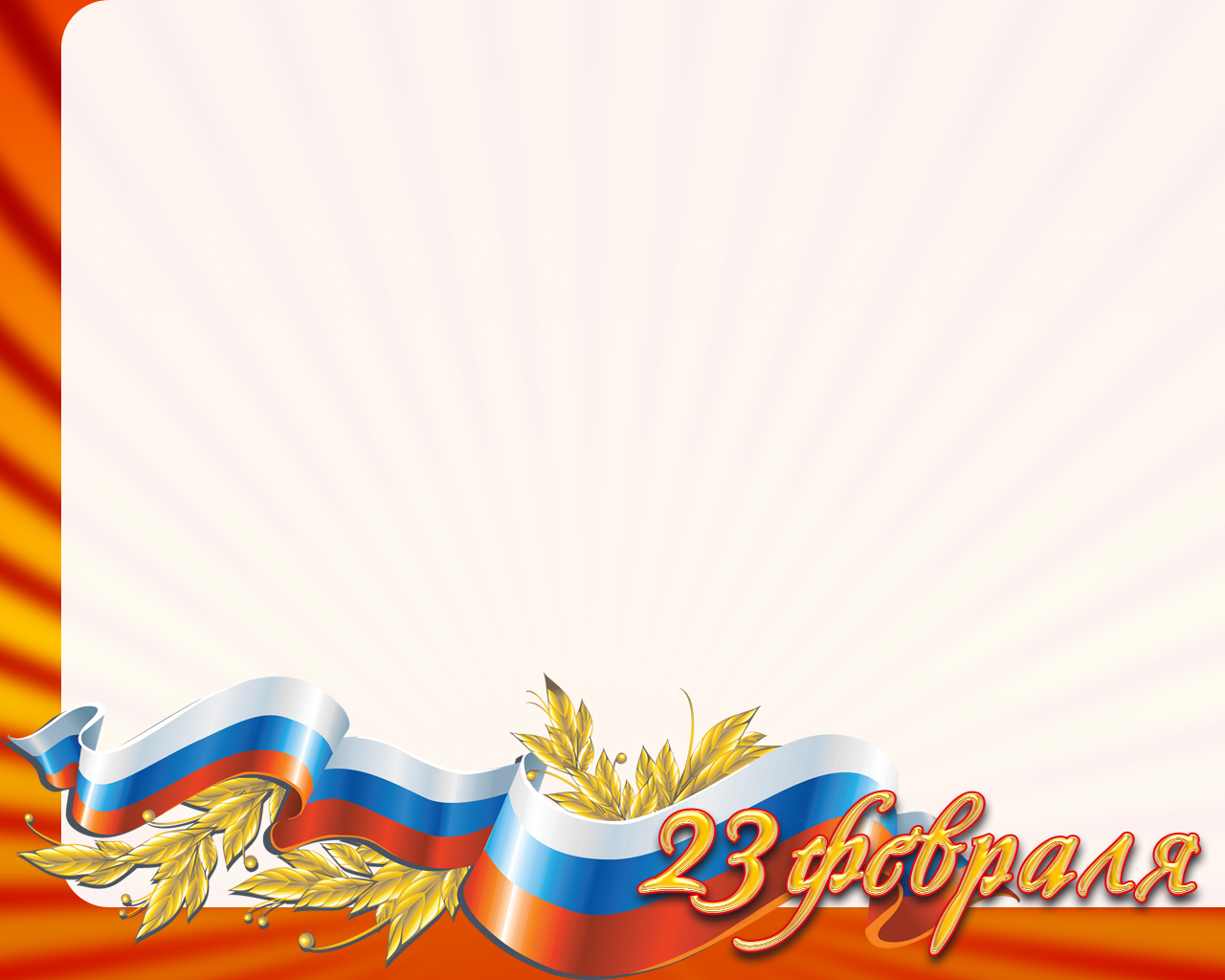 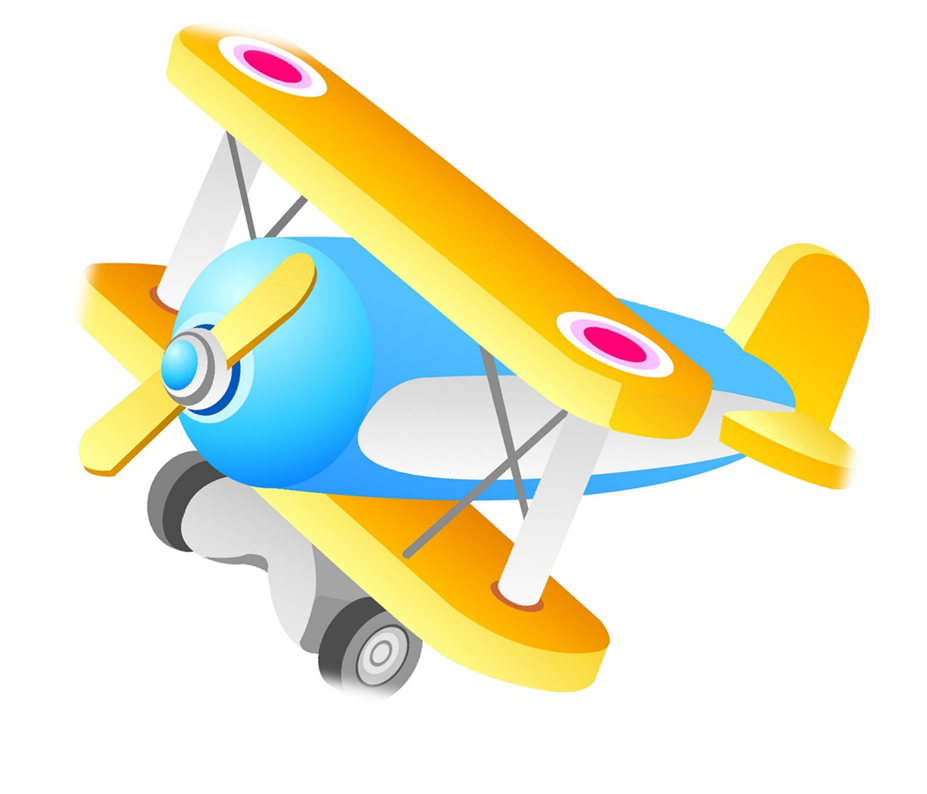 Руки в стороны – в полет
Отправляем самолет.
Правое крыло вперед,
Левое крыло вперед.
Раз, два, три, четыре –
Полетел наш самолет.
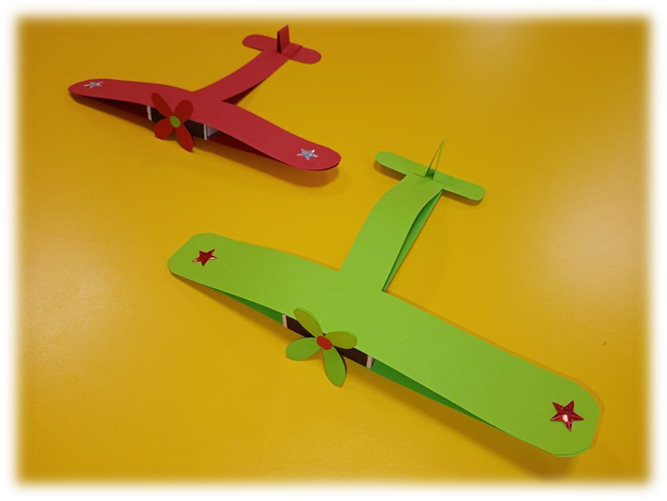